Banded Convective Activity associated with Gravity Waves over Southern China
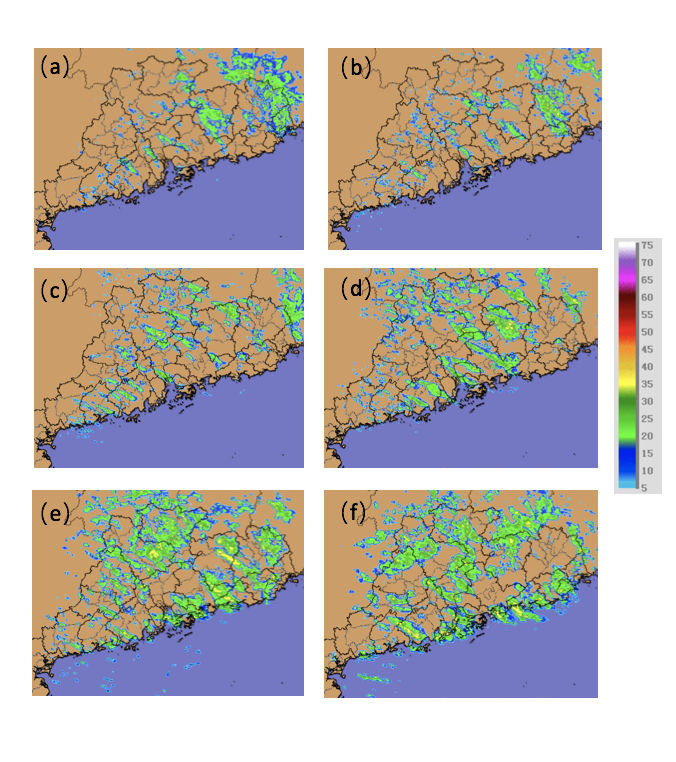 Yu Du (杜宇)
Sun Yat-sen University, China


Collaborator:
Fuqing Zhang (PSU)
1
2018.08.16 in State College
Outline
Review of gravity waves 
Case overview
Model simulations
Results 
Convection and gravity waves
Wave-CISK
Wave ducting
Summary
2
1. Review of gravity waves
Gravity waves are ubiquitous phenomenon observed in the atmosphere
mountains
(e.g. Liu et al. 2017; Li and Chen 2017)
Energy source
Front/jets
(e.g. Plougoven and Zhang 2015; Wang et al. 2018).
convection
(e.g.Lane 2015).
convection
mountains
Front/jets
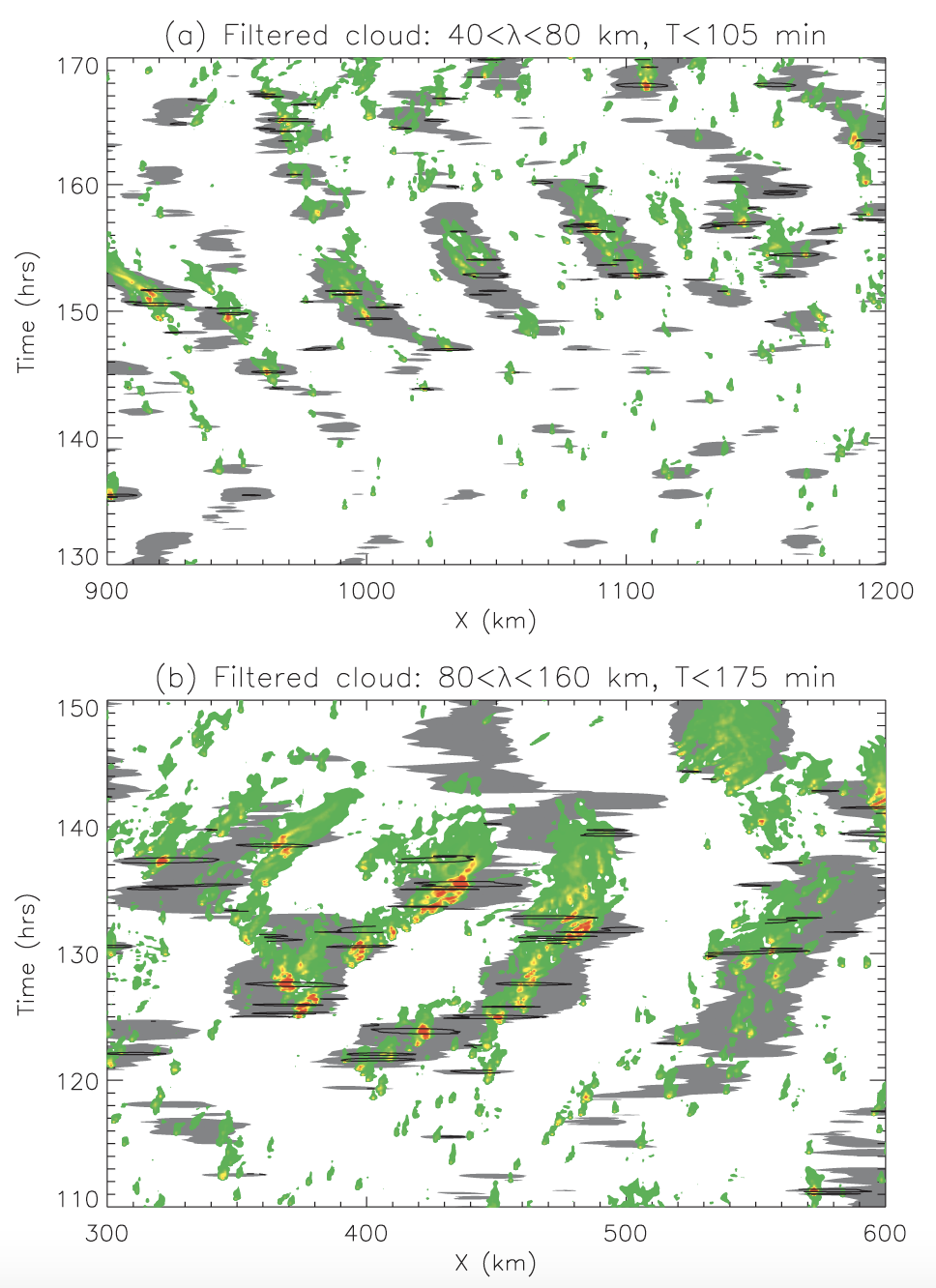 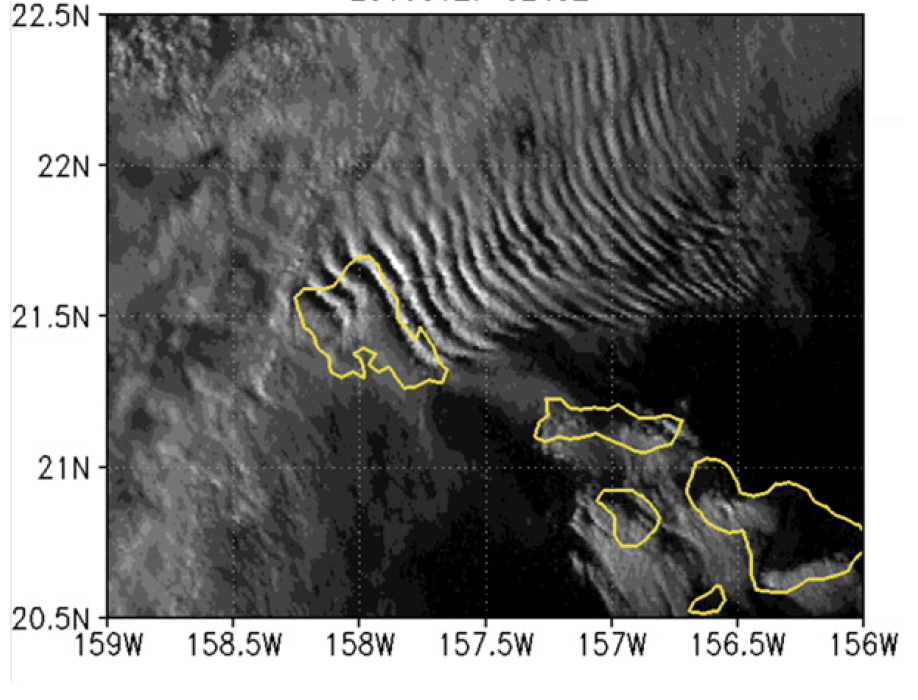 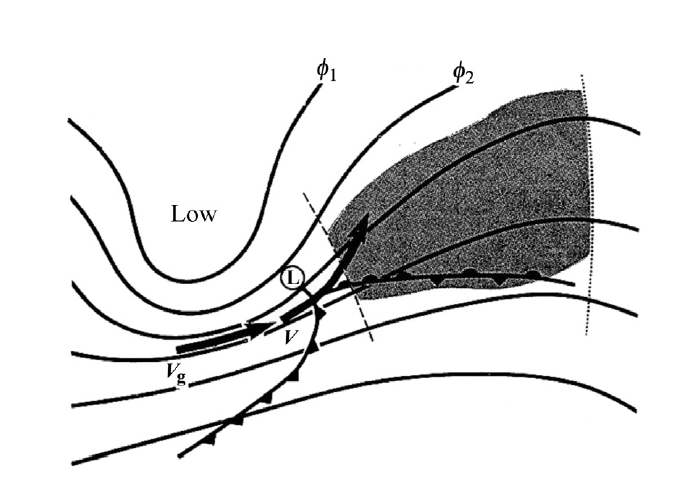 Li and Chen 2017
Uccelini and Koch 1987
Lane and Zhang 2011
1. Review of diurnal cycle
Mechanisms of wavelike banded convection associated with gravity waves
coupling
Convection
Gravity waves
Wave CISK
(Zhang et al. 2001; Koch et al. 1988; Ruppert and Bosart 2014)
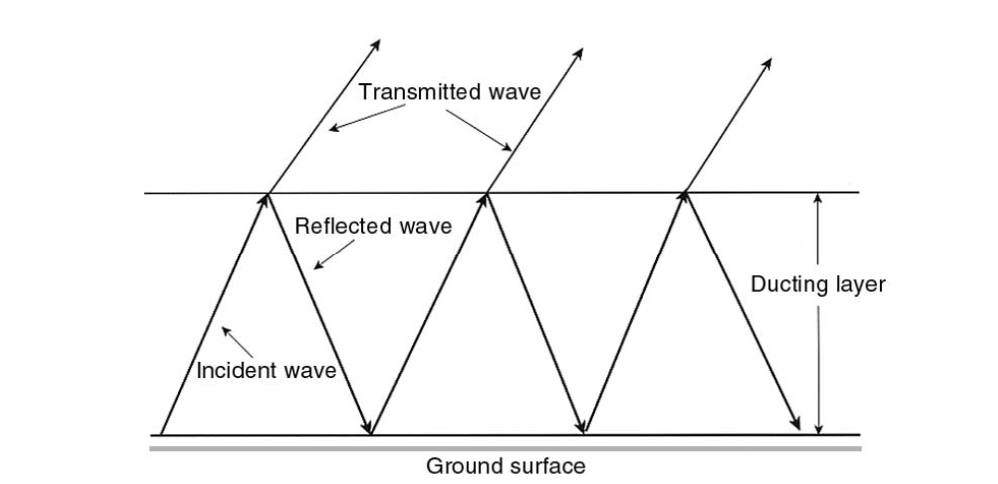 Wave duct
(Lindzen and Tung 1976; Ralph et al. 1993; Liu et al. 2018)
2.Case Overview
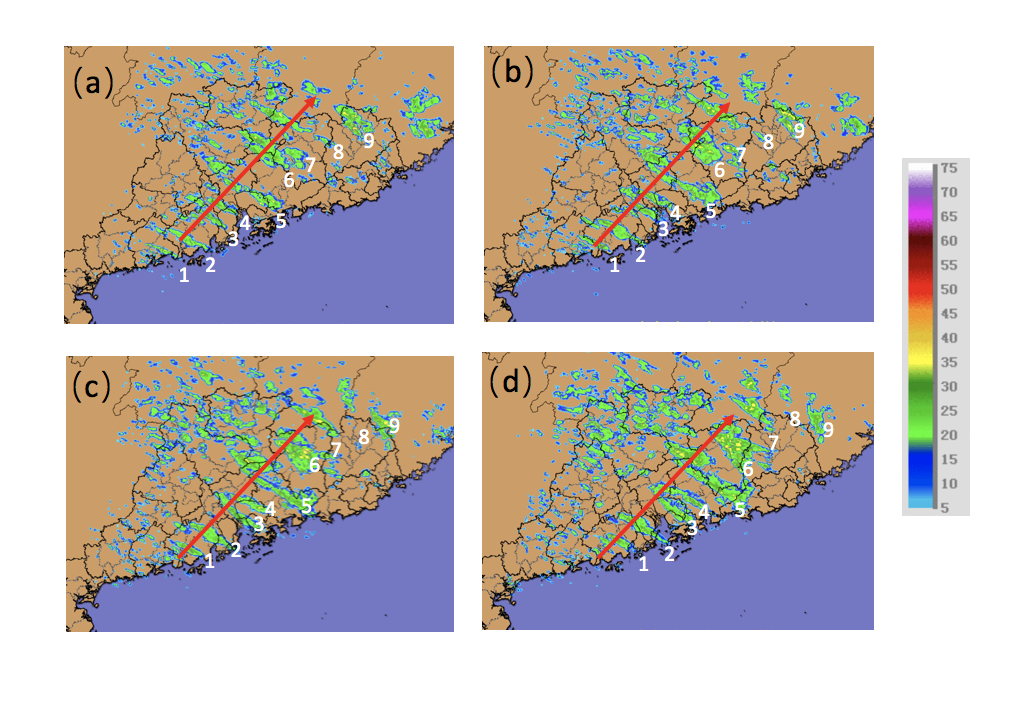 Wavelike banded convective activity occurred near the south coast of China on 30 Jan 2018
1330 UTC
1300 UTC
last: ~10 h
1430 UTC
1400 UTC
Spacing: ~30-40 km
Propagate northeastward in a speed of ~12 m/s
Radar reflectivity
2.Case Overview
Background circulation at 1200 UTC 30 Jan 2018
Strong westerly wind at 500 hPa
Shear line at 850 hPa
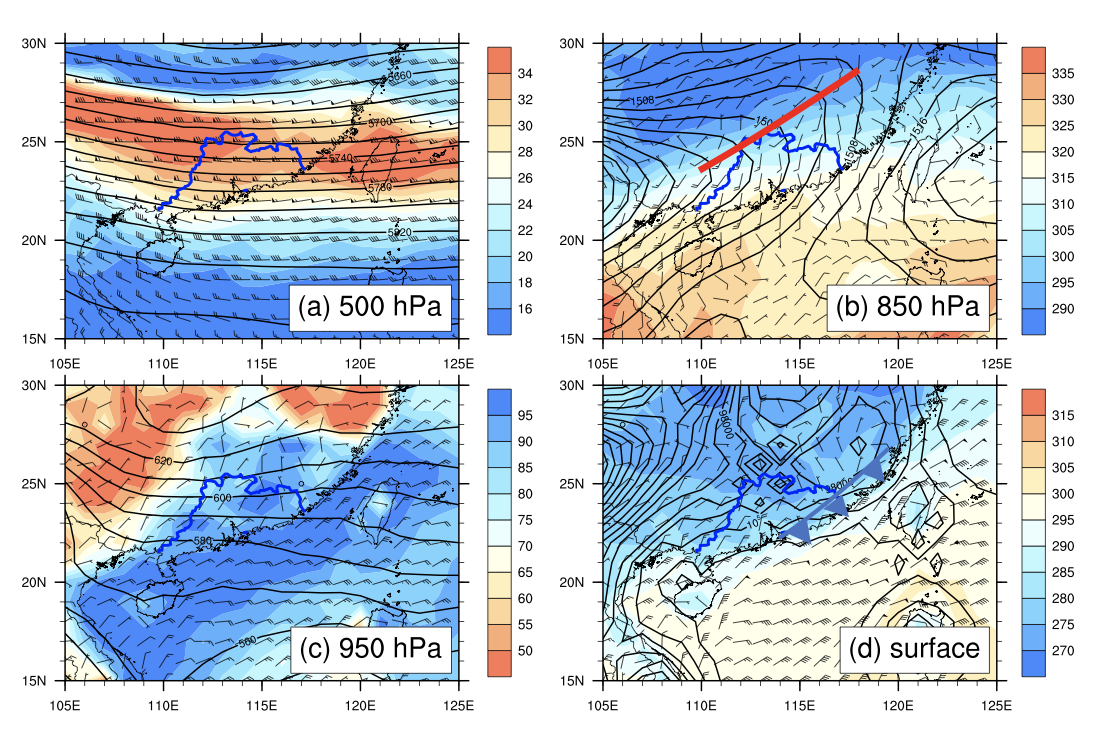 Cold front at surface
High moisture at 950 hPa
2.Case Overview
Three scientific questions needs to be addressed
What’s the role of banded convection in the development of gravity waves?


Why did the wavelike pattern of convection last for a long time? 


What factors determine the phase speed and wavelength of the gravity waves?
3.Model simulation
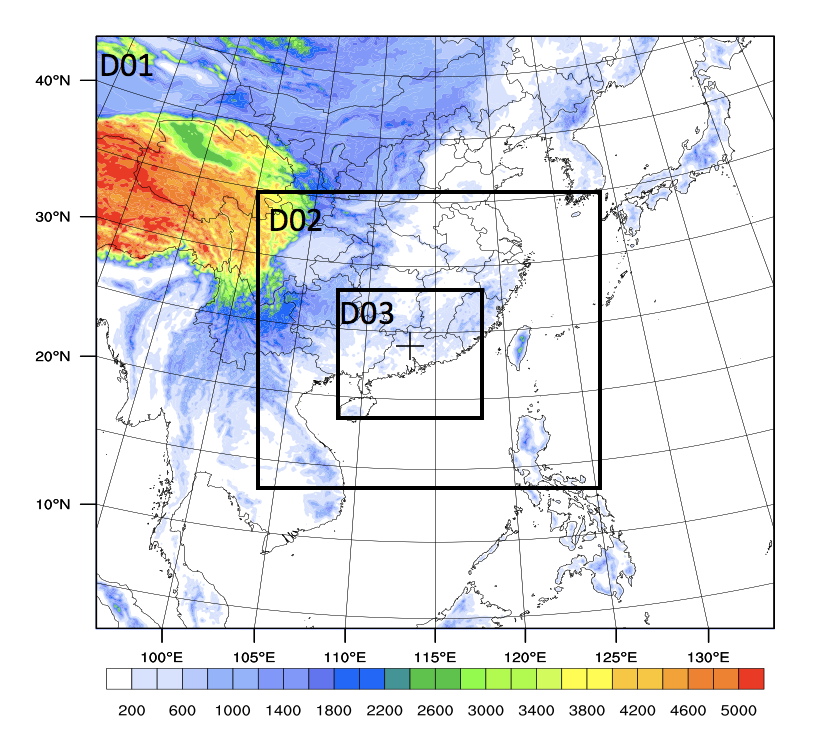 WRF-ARW
9km-3km-1km
51 level
Thompson microphysics  
rrtmg radiation scheme
Revised MM5 Monin-Obukhov surface-layer scheme
Unified Noah land-surface model
KF cumulus (d01)
Sensitivity tests:
3.Model simulation
simulation
observation
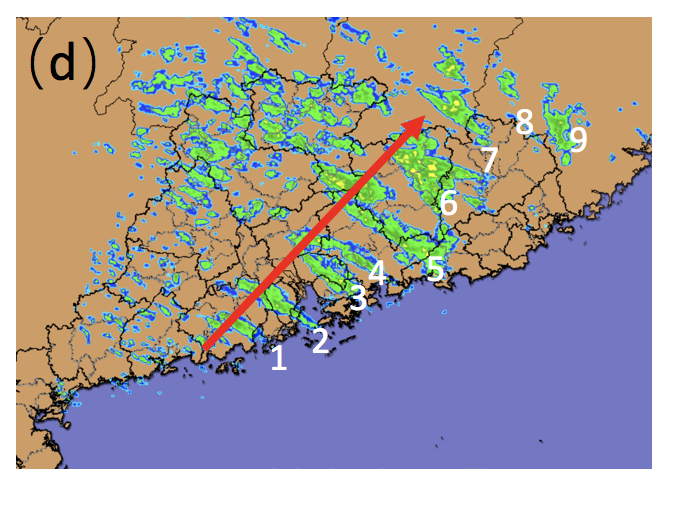 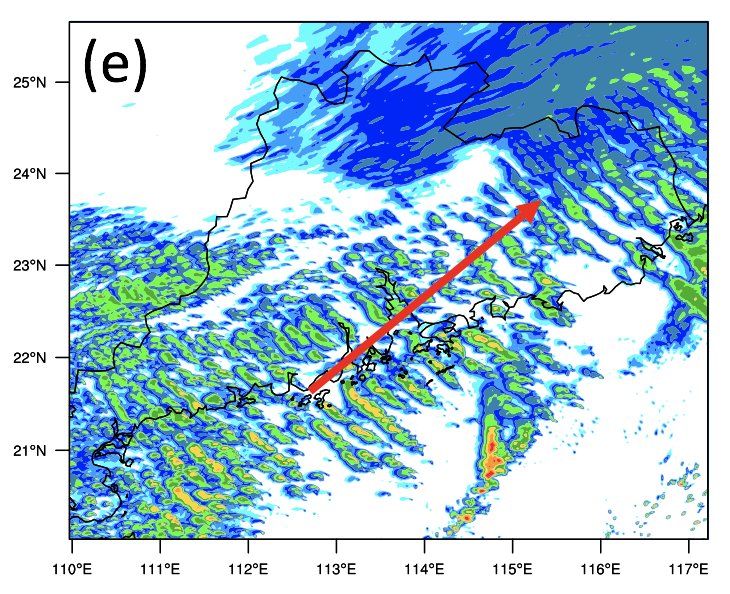 wavelength: ~30-40 km
wavelength: ~20-40 km
Propagate northeastward in a speed of ~12 m/s
Propagate northeastward in a speed of ~12 m/s
Time: 1300~2300 UTC
Time: 0800~1800 UTC
3.Model simulation
simulation
observation
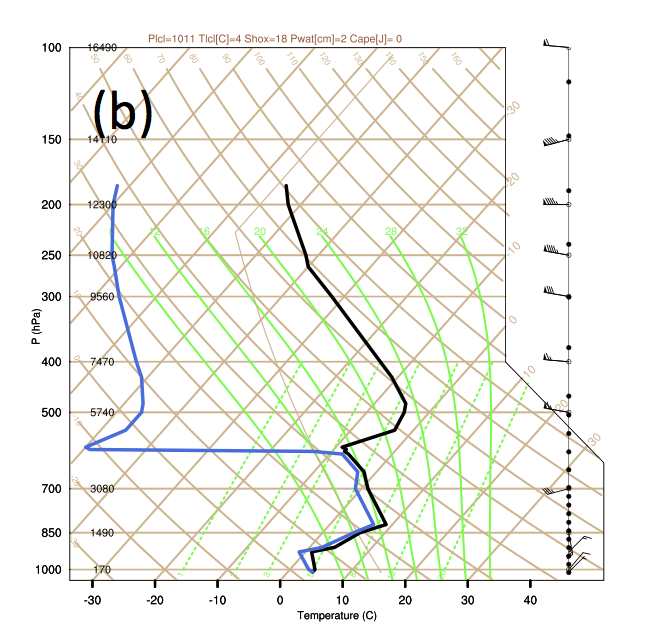 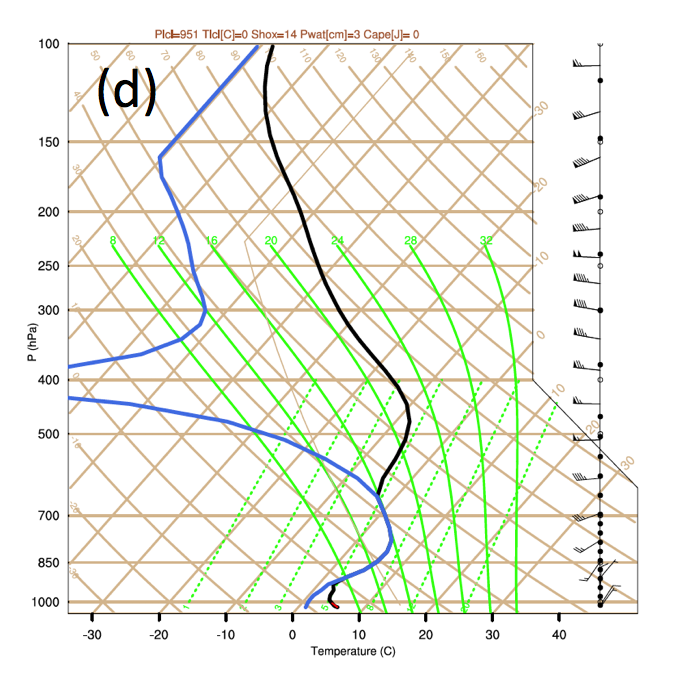 600hPa
850hPa
4. Results: convection and gravity waves
Vertical cross section of water vapor mixing ratio (shading) and vertical motion (contour)
~40km
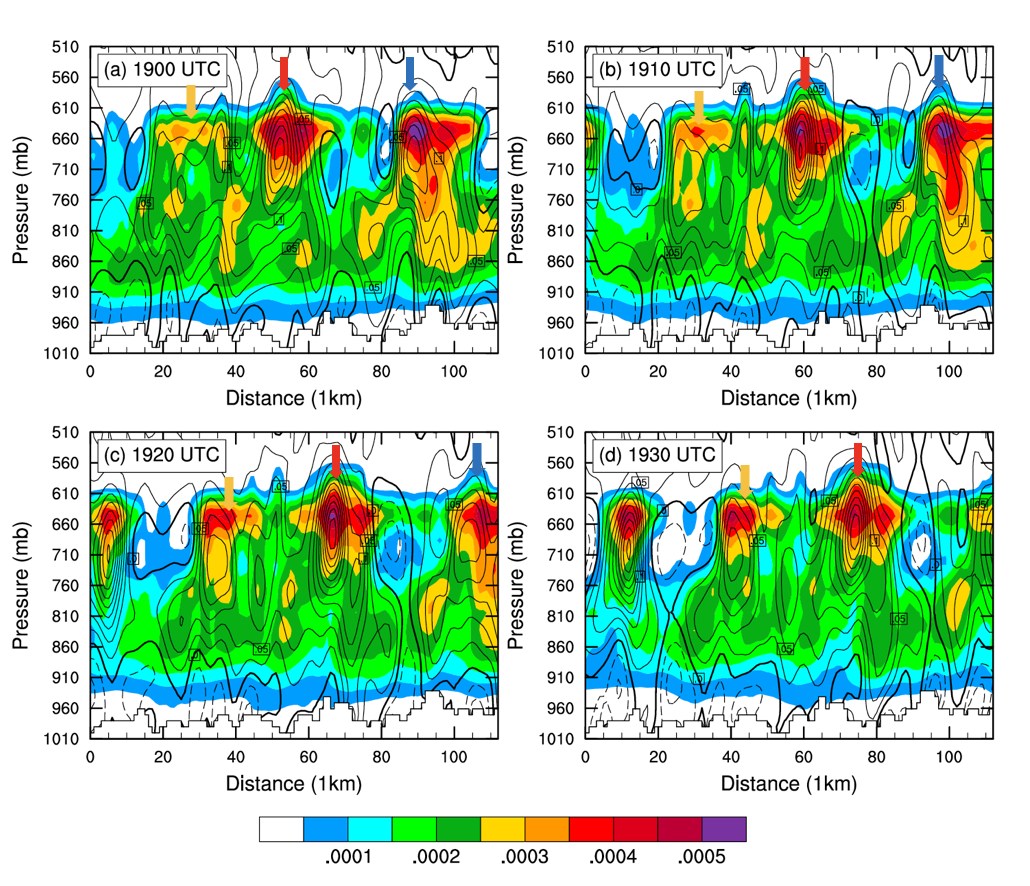 Power spectrum
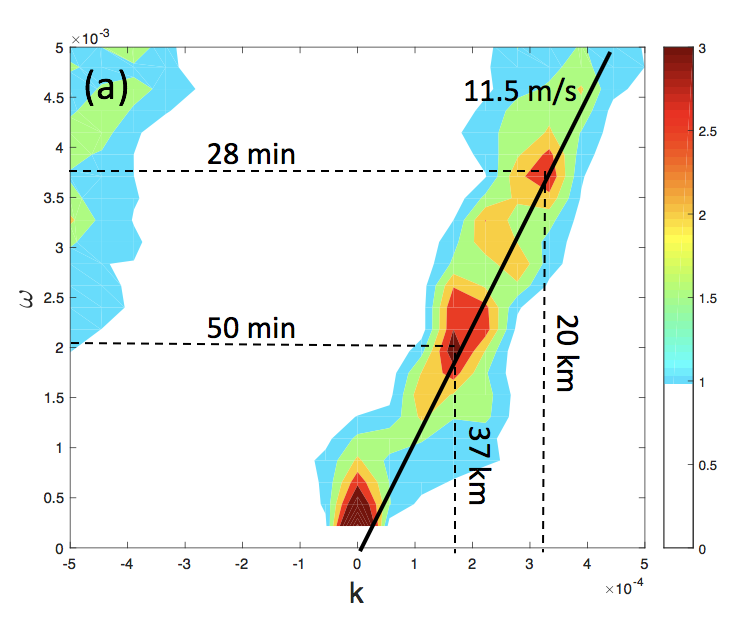 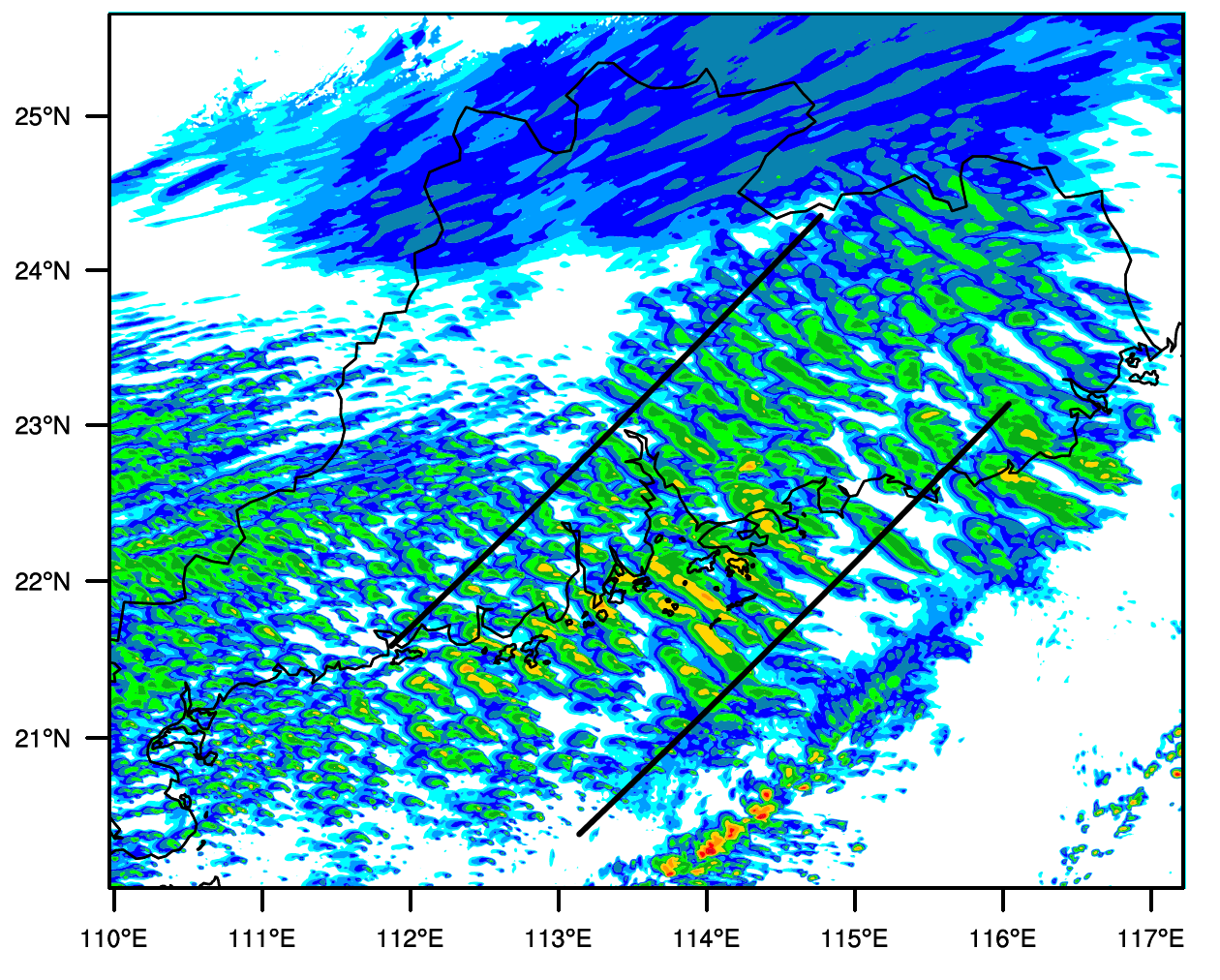 4. Results: Wave-CISK
Convection and gravity waves are coupled
Fakedry sensitivity tests: Turn off the latent heating
1900 UTC
1900 UTC
1700 UTC
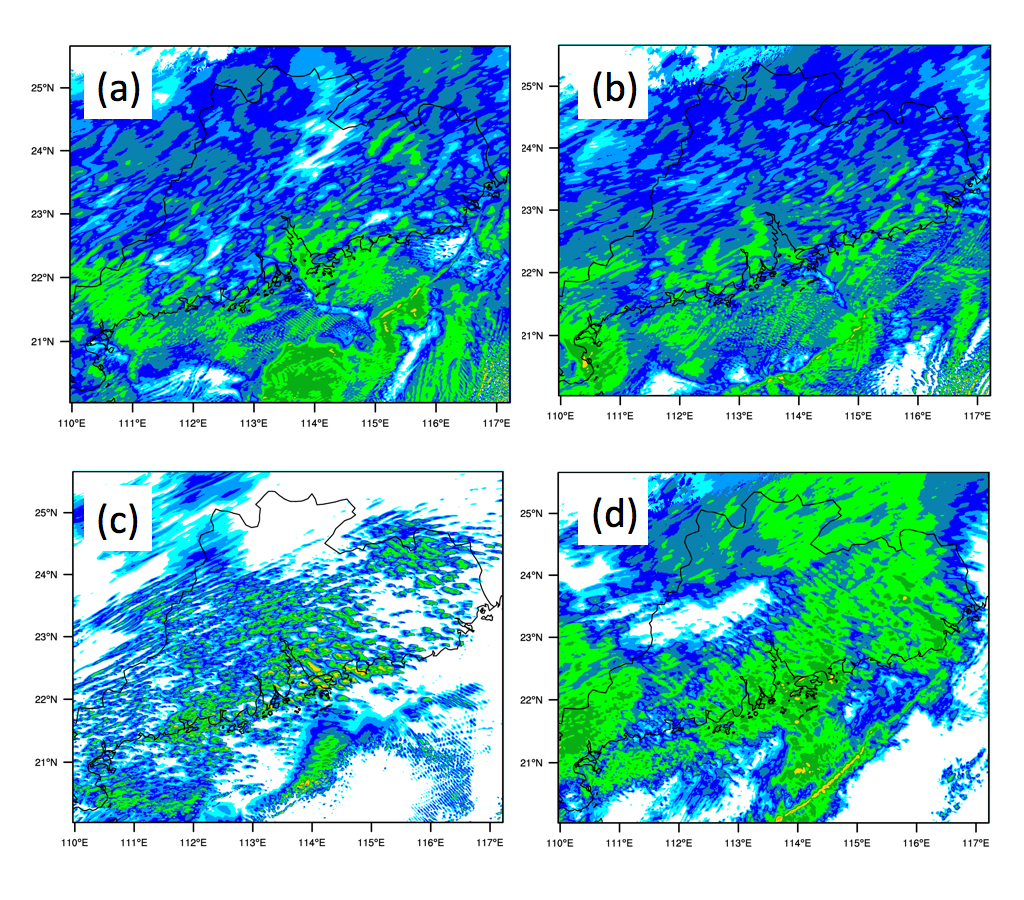 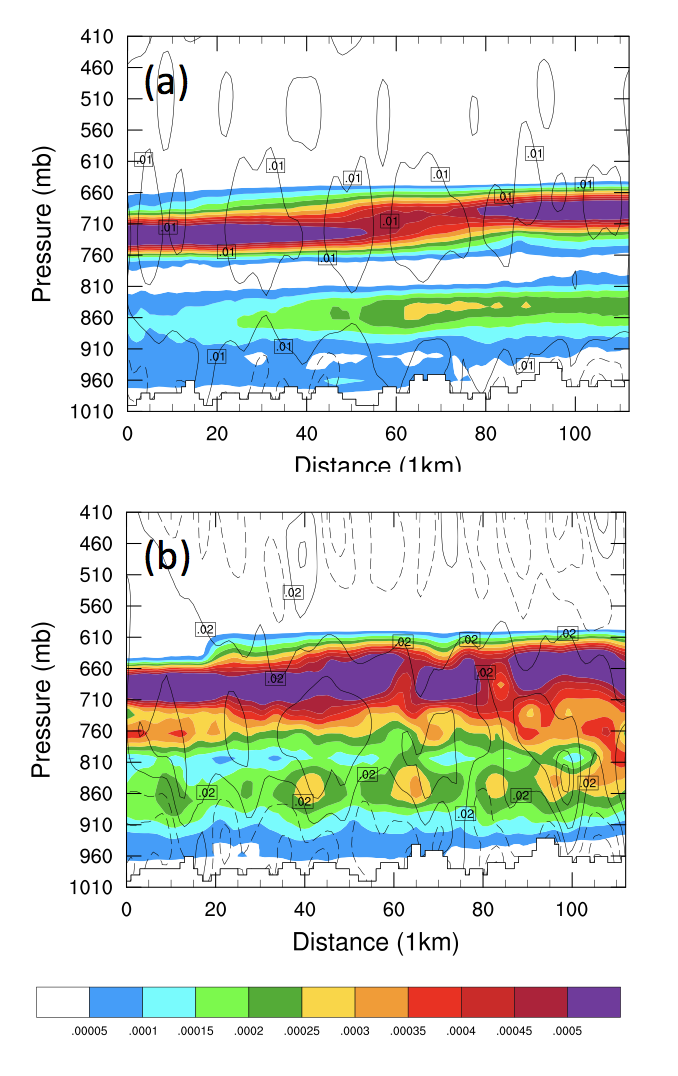 Fakedry-A
Fakedry-B
4. Results: Wave duct
A classical wave duct --- keep energy in the duct
Stable layer
Less stable/unstable layer
Critical level
Ri <1/4
Reflection
stable layer
Duct layer
Lindzen and Tung (1976)
4. Results: Wave duct
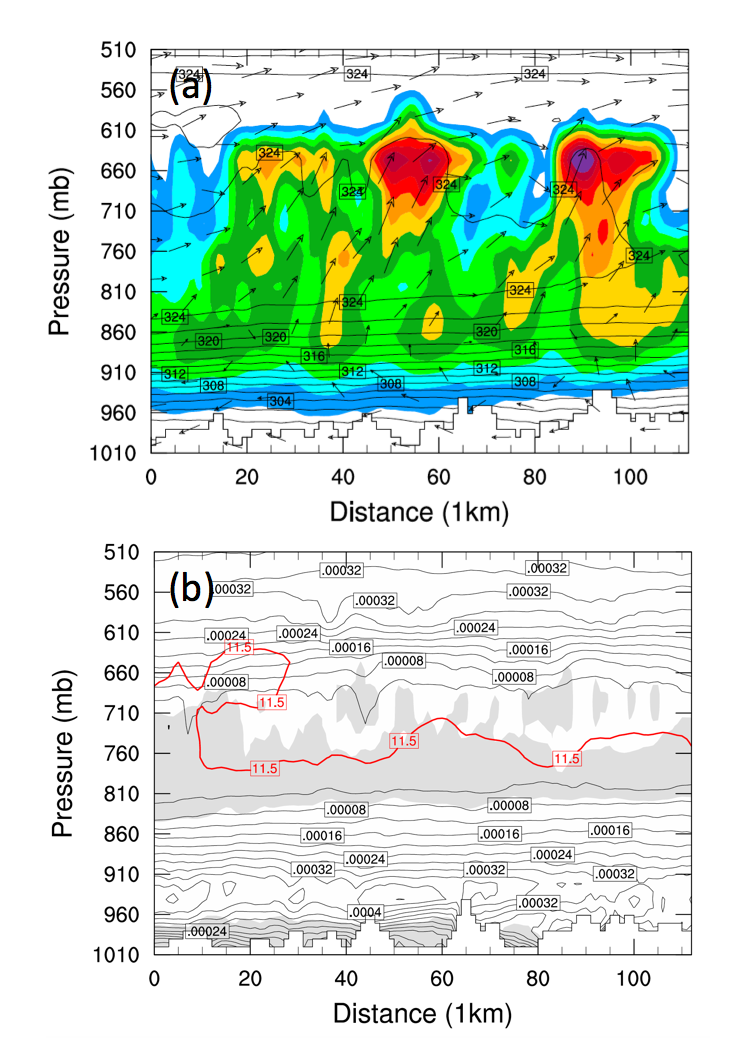 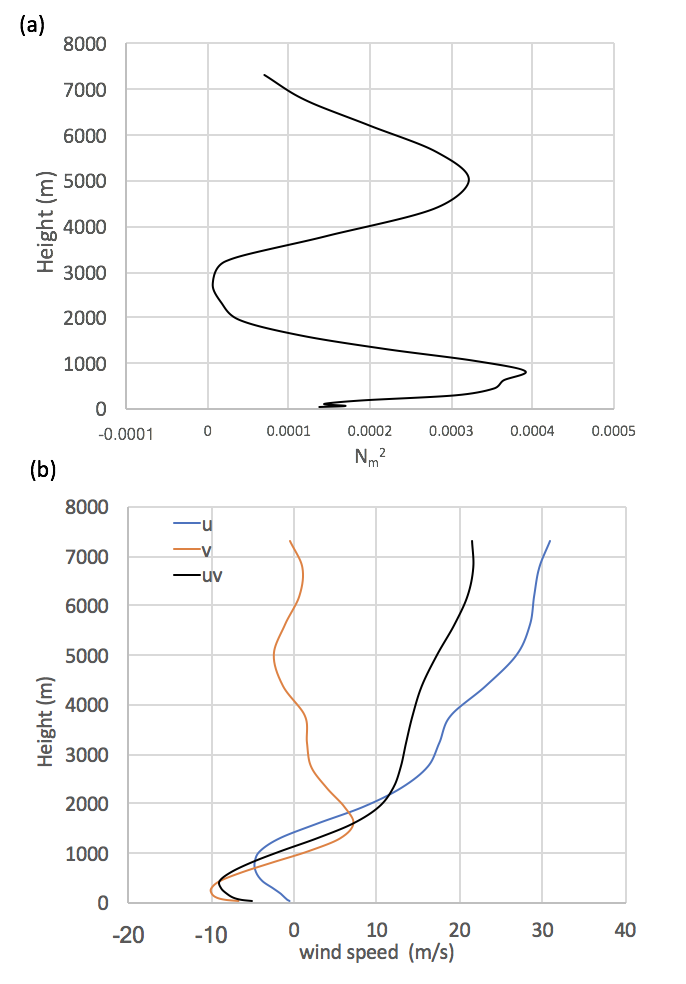 Moist static stability
Winds
Richardson number <1/4  ( grey shading)

Moist static stability (contour)


Critical level (red line)
southwesterly
northeasterly
4. Results: Wave duct
Calculation on wave phase speed and wavelength
The depth of the stable layer
Moist static stability
Intrinsic phase speed
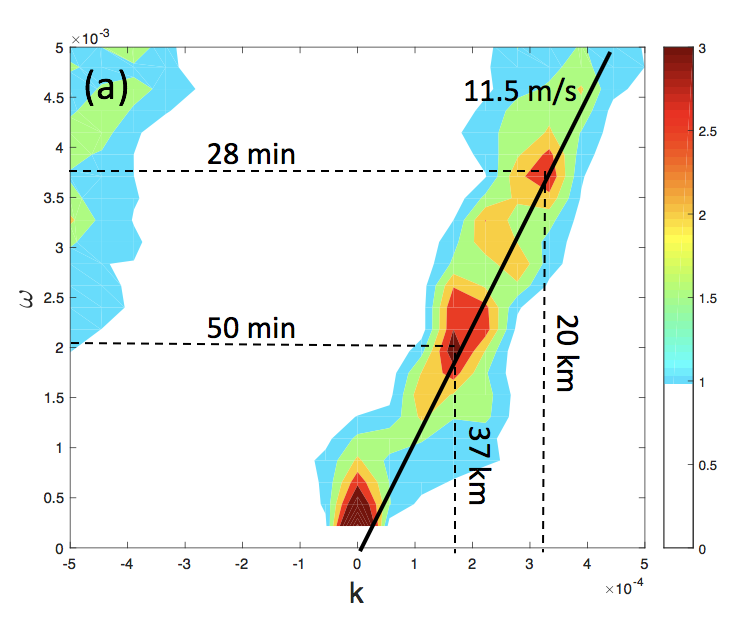 Ground-relative phase speed
36.6 km when T=50 min

20.6 km when T=28 min
Horizontal wavelength
might be related to the lifecycle of convection
4. Results: Wave duct
Sensitivity tests on the depth of stable layer
Control run: D=1.5km
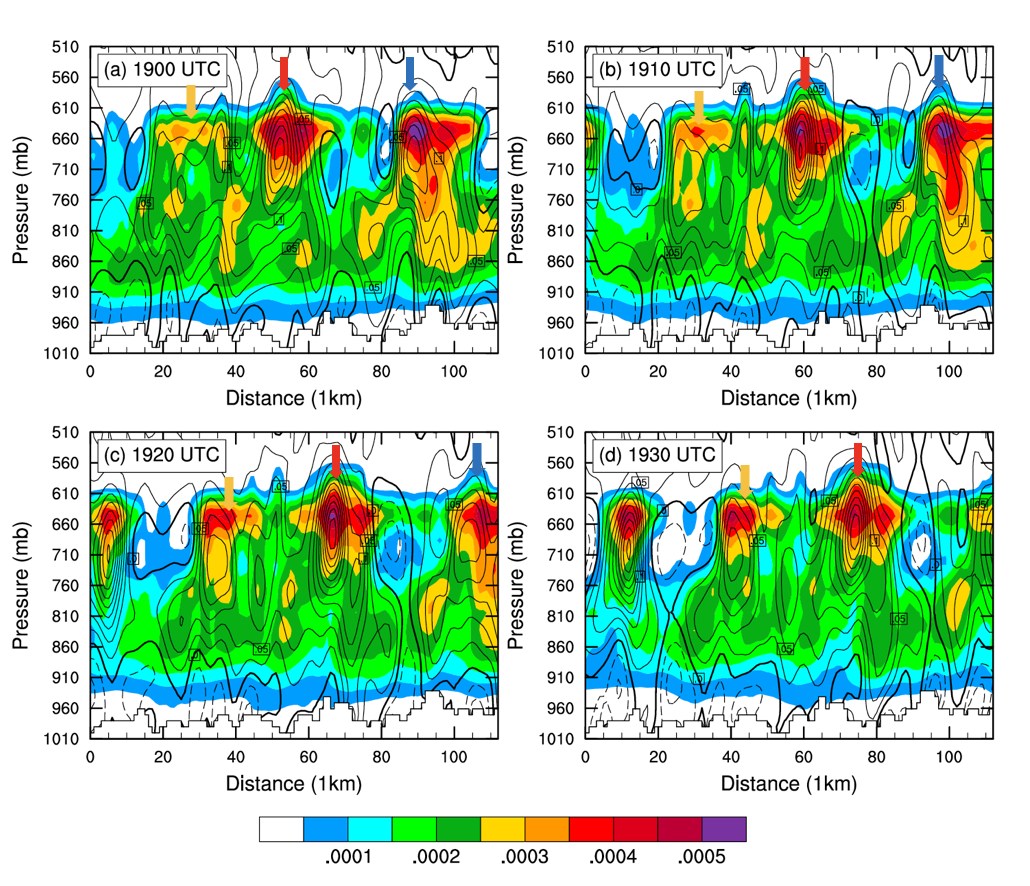 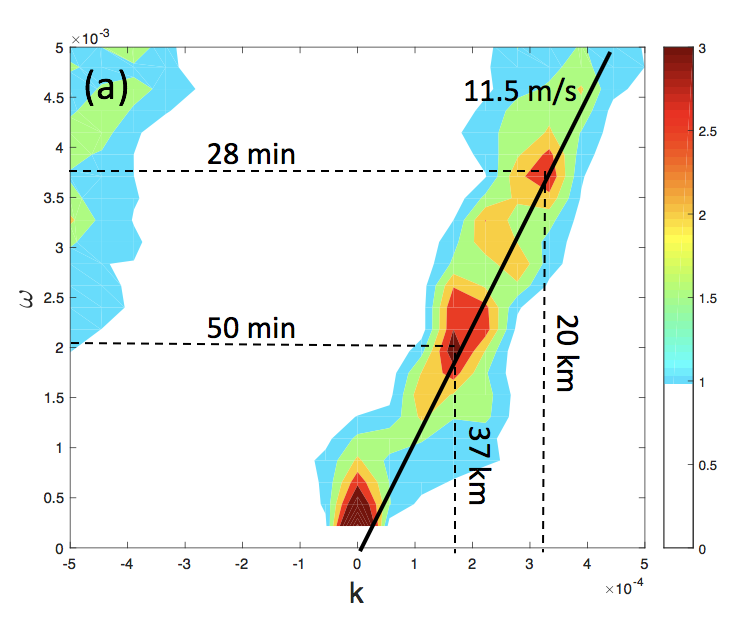 Sensitivity test D=1 km
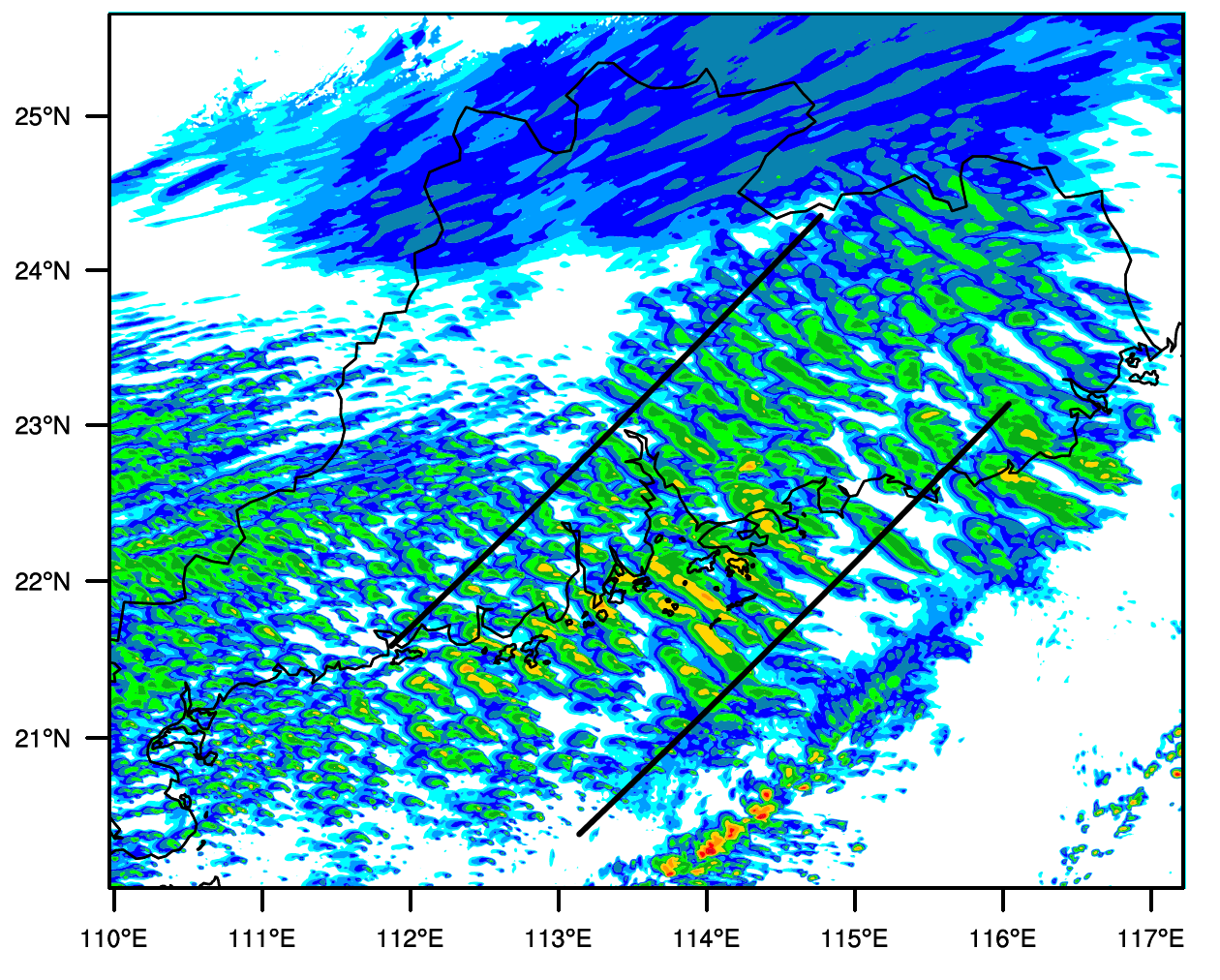 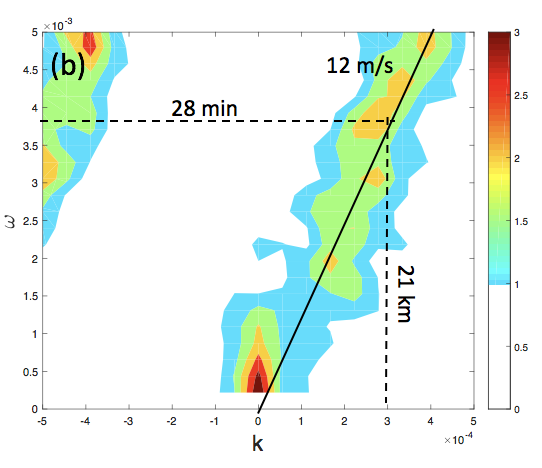 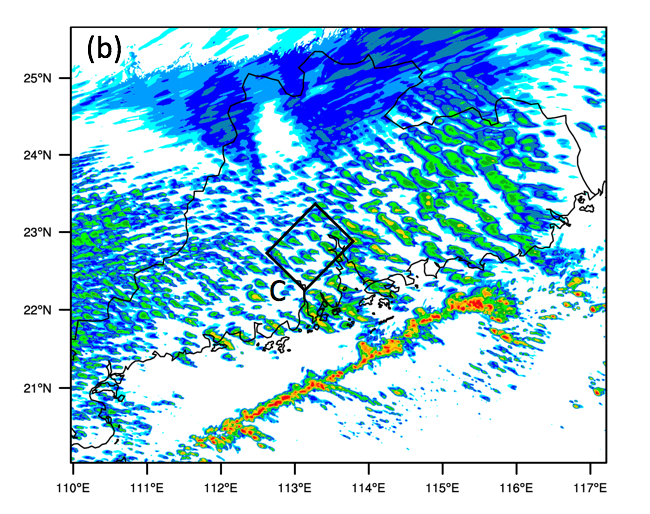 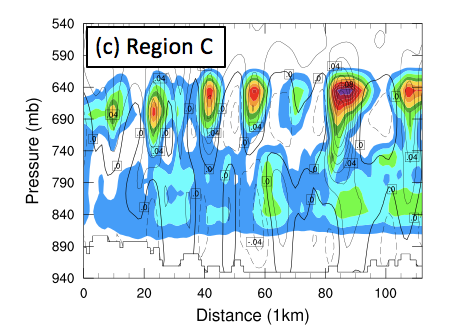 4. Results: Wave duct
Calculation on wave phase speed and wavelength in the sensitivity test
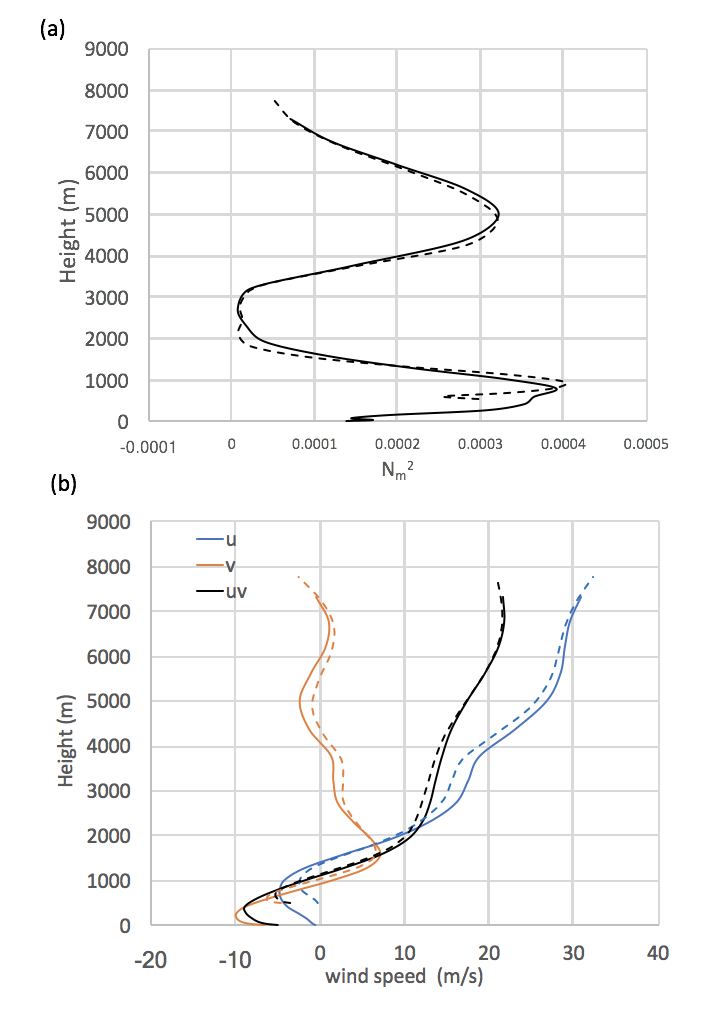 Moist static stability
Winds
=21 km when T=28 min
5. Summary
What’s the role of banded convection in the development of gravity waves?

ANSWER: The convection and gravity waves are coupled via the wave-CISK. Latent heating play a key role in gravity waves

Why did the wavelike pattern of convection last for a long time?

ANSWER: A good wave duct exits that supports to guide and maintain gravity waves at low levels. A low-level stable layer was capped by a reflecting layer with low stability. A critical level exists in the less stable layer surrounding Richardson number less than 1/4. 


What factors determine the phase speed and wavelength of the gravity waves?

ANSWER: In the wave duct theory, the depth of stable layer determines the phase speed and vertical wavelength. The lifecycle of convection might further select the wave period and horizontal wavelength
Thank you for your attention